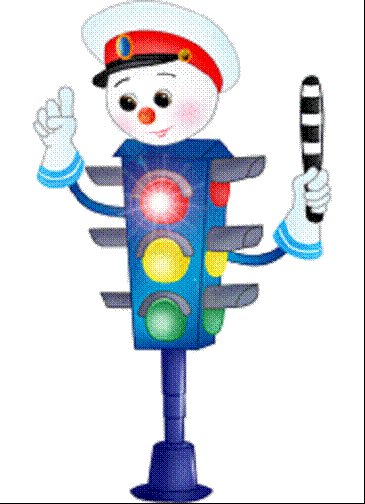 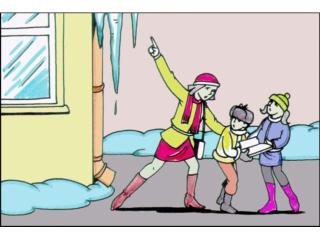 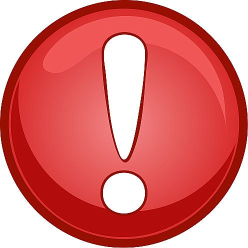 Техника 
Безопасности 
во время каникул!
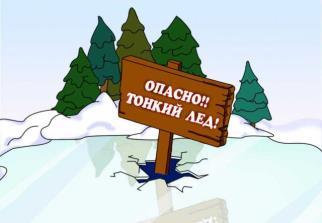 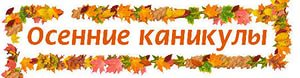 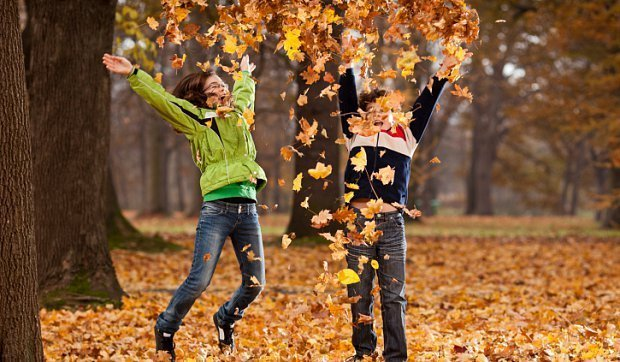 Соблюдать правила техники безопасности при прогулках в лесу, на реке:
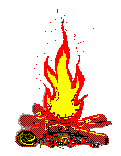 Запрещается разжигать костры на территории населенного пункта и территории лесного массива;
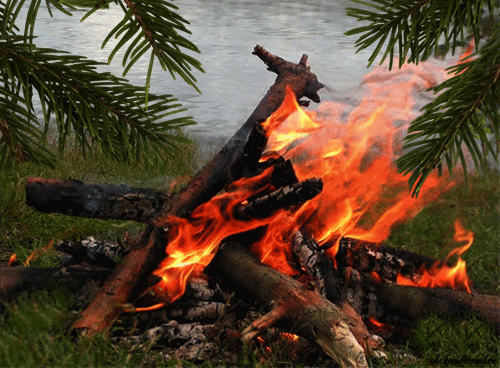 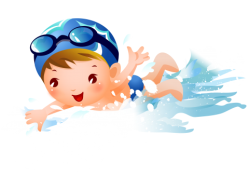 Не купайтесь в холодное время.
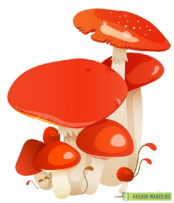 Запрещается употреблять в пищу малознакомые и незнакомые грибы и ягоды.
Быть осторожным при контакте с электрическими приборами, соблюдать технику безопасности при включении и выключении телевизора, электрического утюга, чайника и т.д.
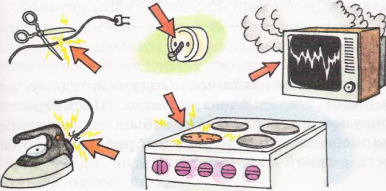 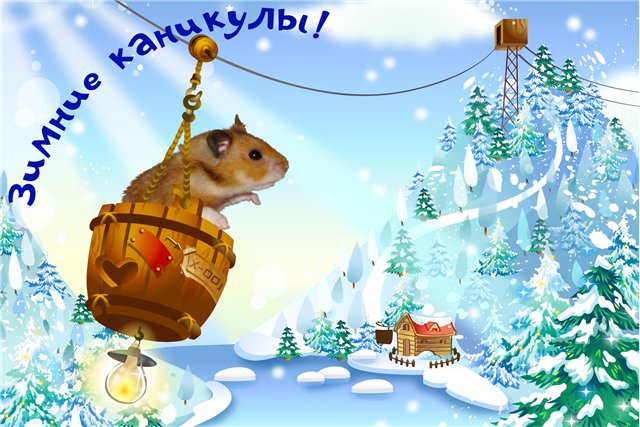 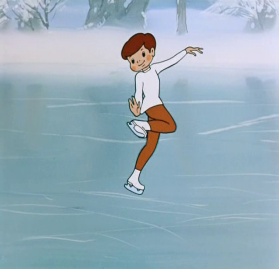 Будьте осторожным на льду. При недостаточной толщине до 15 см. не выходить на лёд.
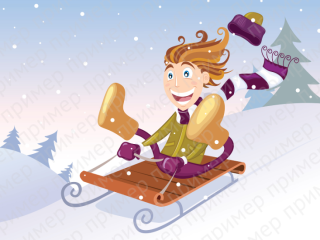 Необходимо осторожно обращаться с лыжами, коньками, санками.
При очень низкой температуре воздуха не выходить на прогулку во избежание обморожения кожи.
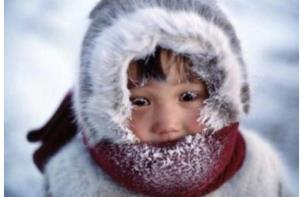 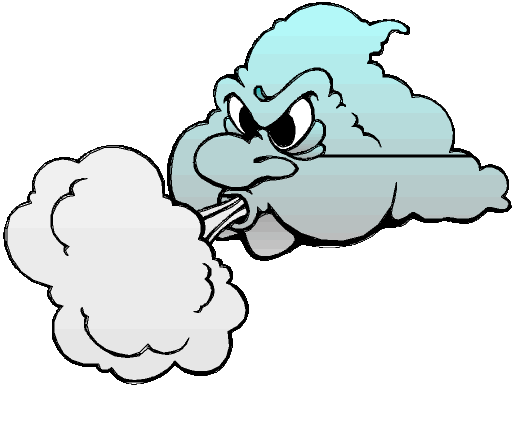